BILL- Dihybrid Chi Square Slide show by Kelly Riedell/Brookings Biology
LEARNING OBJECTIVE
IST-1.I Explain the inheritance of genes and traits as described by Mendel’s laws.

ESSENTIAL KNOWLEDGEIST-1.I.1 Mendel’s laws of segregation and independent assortment can be applied to genes that are on different chromosomes.
IST-1.I.2 Fertilization involves the fusion of two haploid gametes, restoring the diploid number of chromosomes and increasing genetic variation in populations         by creating new combinations of alleles in the zygote— 
a.  Rules of probability can be applied to analyze passage of single-gene traits from parent to offspring. 
b. The pattern of inheritance (monohybrid, dihybrid, sex-linked, and genetically linked genes) can often be predicted from data, including pedigree, that give the parent genotype/phenotype and the offspring genotypes/phenotypes.
SP 5 A. Perform mathematical calculations including     
   a. Mathematical equations in the curriculum
A large ear of corn has a total of 500 kernals, including 312 purple & starchy, 73 purple & sweet,
76 yellow & starchy, and 39 yellow & sweet.

HYPOTHESIS: This ear of corn was produced by adihybrid cross (PpSs X PpSs) involving two pairs ofheterozygous genes resulting in a theoretical (expected) ratio of 9:3:3:1.

Test your hypothesis using Chi-square and probability values. SHOW YOUR WORK!
H0- There is no difference between the frequencies observed and the frequencies expected for a HETEROZYGOUS DIHYBRID (9:3:3:1) cross.
TOTAL = 500 offspring        IF 9:3:3:1 then expect:
Purple & Starchy = 500 X 9/16 = 281.25Purple & Sweet = 500 X 3/16 = 93.75Yellow & Starchy = 500 X 3/16 = 93.75
Yellow & Sweet = 500 X 1/16 =  31.25
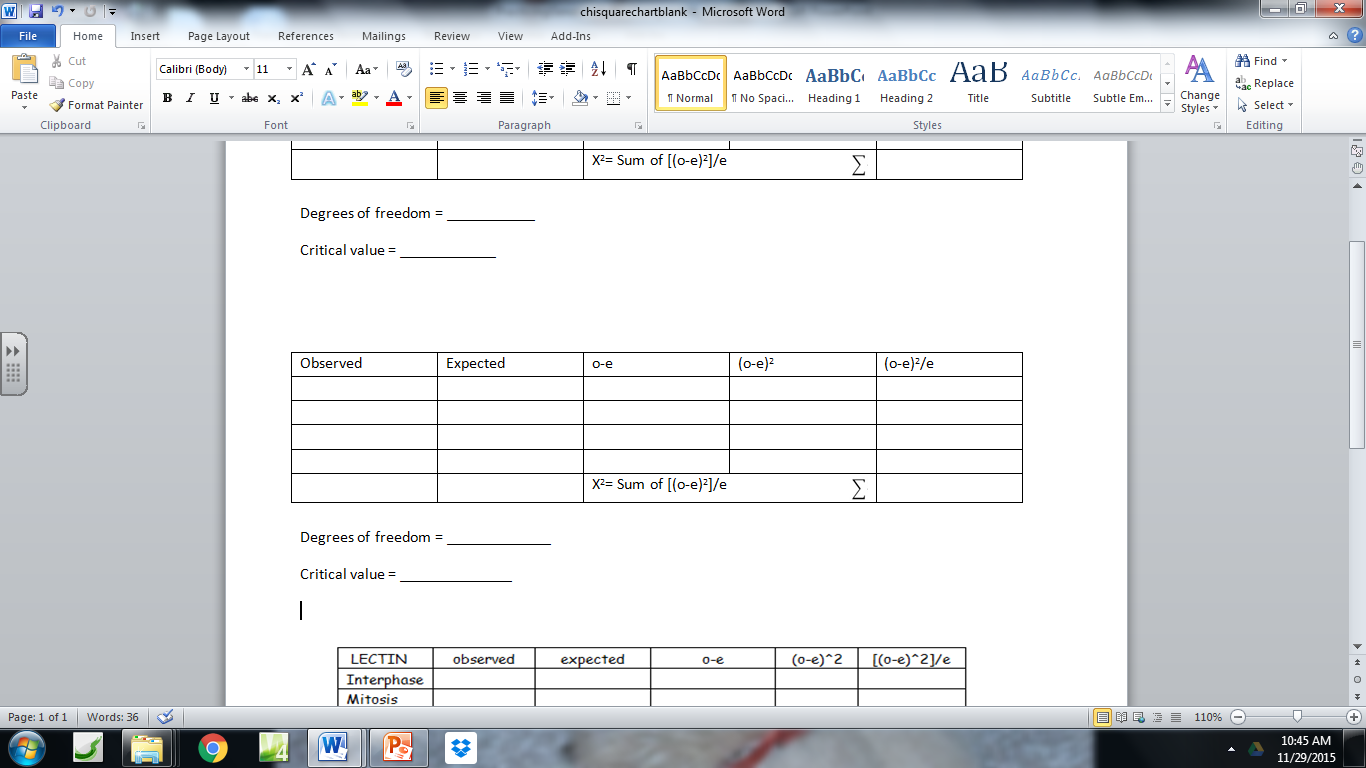 312                
73
76
39
30.75                
-20.75
-17.75
7.75
3.36                 
4.59
3.36
1.92
281.25               
93.75
93.75
31.25
945.56
430.56
315.06
60.06
517.56
13.23
13.23  is larger than 7.82  REJECT THE NULL There is a difference between observed and expected for 9:3:3:1 = NOT A 9:3:3:1 cross
4-1= 3